Ôn dịch
Thuốc lá
By: An Khánh, Linh Chi, Nhật Minh, Minh Đức
MỤC LỤC:
01
02
TÌM HIỂU CHUNG
ĐỌC HIỂU CHI TIẾT
Nội dung/ phân tích, nghệ thuật, ý nghĩa
Tác giả, hoàn cảnh sáng tác, thể loại, phương thức biểu đạt
03
04
MÔ HÌNH
BLOOKET
Game tổng kết kiến thức
Mô hình thể hiện tác hại của việc hút thuốc lá
01
Tìm hiểu chung
Tác giả, hoàn cảnh sáng tác, thể loại, PTBĐ
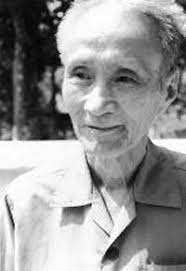 Tác giả
-Tác Nguyễn Khắc Viện (1913-1997)
-Quê quán: làng Gôi Vị, nay là xã Sơn Hòa, huyện Hương Sơn, tỉnh Hà Tĩnh
-Là bác sĩ nhi khoa, một nhà nghiên cứu văn hóa và tâm lý- y học
-Những tác phẩm tiêu biểu: Lịch sử Việt Nam, Kinh nghiệm Việt Nam, Truyện Kiều,...
-Ông thường xuyên viết những tác phẩm giới thiệu về Việt Nam và phê phán chủ nghĩa thực dân
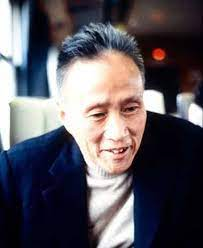 Tìm hiểu chung
Ôn dịch, thuốc lá là bài viết của tác giả Nguyễn Khắc Viện trích trong Từ thuốc lá đến ma túy- Bệnh nghiện
Cách lập luận vô cùng chặt chẽ, cụ thể thuyết phục với lối văn viết giàu nhiệt huyết để tạo nên hiệu quả cho văn bản
Hoàn cảnh sáng tác
Thể loại
Phương thức biểu đạt
Thể loại Nhật dụng
02
Đọc hiểu chi tiết
Nội dung/ phân tích, nghệ thuật, ý nghĩa
Nội dung - phân tích nội dung:
Nhan đề
“Ôn dịch, thuốc lá" 
Ôn dịch: tiếng chửi, bệnh lây truyền
=> Thuốc lá là một bệnh dịch nguy hiểm. Thuốc lá là đồ ôn dịch
Vấn đề
Thuốc lá ôn dịch còn nghiêm trọng hơn cả AIDS.
=> Hiểm hoạ của thuốc lá đối với đời sống xã hội
TÁC HẠI CỦA THUỐC LÁ
Tác giả mượn lời Trần Hưng Đạo nhằm gây ấn tượng mạnh, làm nổi bật vấn đề chống thuốc = chống giặc ngoại xâm

Dâu ví như sức khoẻ con người

Tằm ví như khói thuốc lá

=> Con người không thể thấy ngay được tác hại của thuốc lá
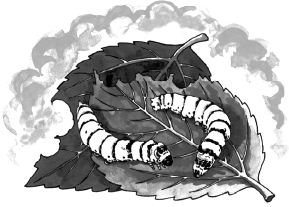 ĐỐI VỚI NGƯỜI HÚT
01
Khói thuốc lá chứa nhiều chất độc như hắc ín, chất các bon ô xít (CO), nhiều nhất là chất nicotine (C₁₀H₁₄N₂)
02
Gây nên nhiều bệnh nguy hiểm như: Ung thư phổi, viêm phế quản, ung thư vòm họng, bệnh về tim mạch,...
ĐỐI VỚI CỘNG ĐỒNG
KINH TẾ
SỨC KHOẺ
GIÁO DỤC
“Vợ con, những người làm cùng phòng với những người nghiện thuốc cũng bị nhiễm độc…"
Bố & anh, chú bác hút không những đầu độc con em mà còn nêu gương xấu
=> Đẩy vào con đường phạm pháp
“Chỉ riêng bệnh viêm phế quản của hàng triệu người cũng đã làm mất bao nhiêu ngày công lao động"
NHỮNG KIẾN NGHỊ VỀ VIỆC CHỐNG THUỐC LÁ
Cấm hút thuốc lá nơi công cộng, phạt nặng người vi phạm
Sử dụng nhiều khẩu hiệu, tài liệu chống thuốc lá
Cấm quảng cáo thuốc lá trên báo chí & truyền hình
=> Cổ vũ hết mình cho chiến dịch & hi vọng chiến dịch sẽ dành thắng lợi
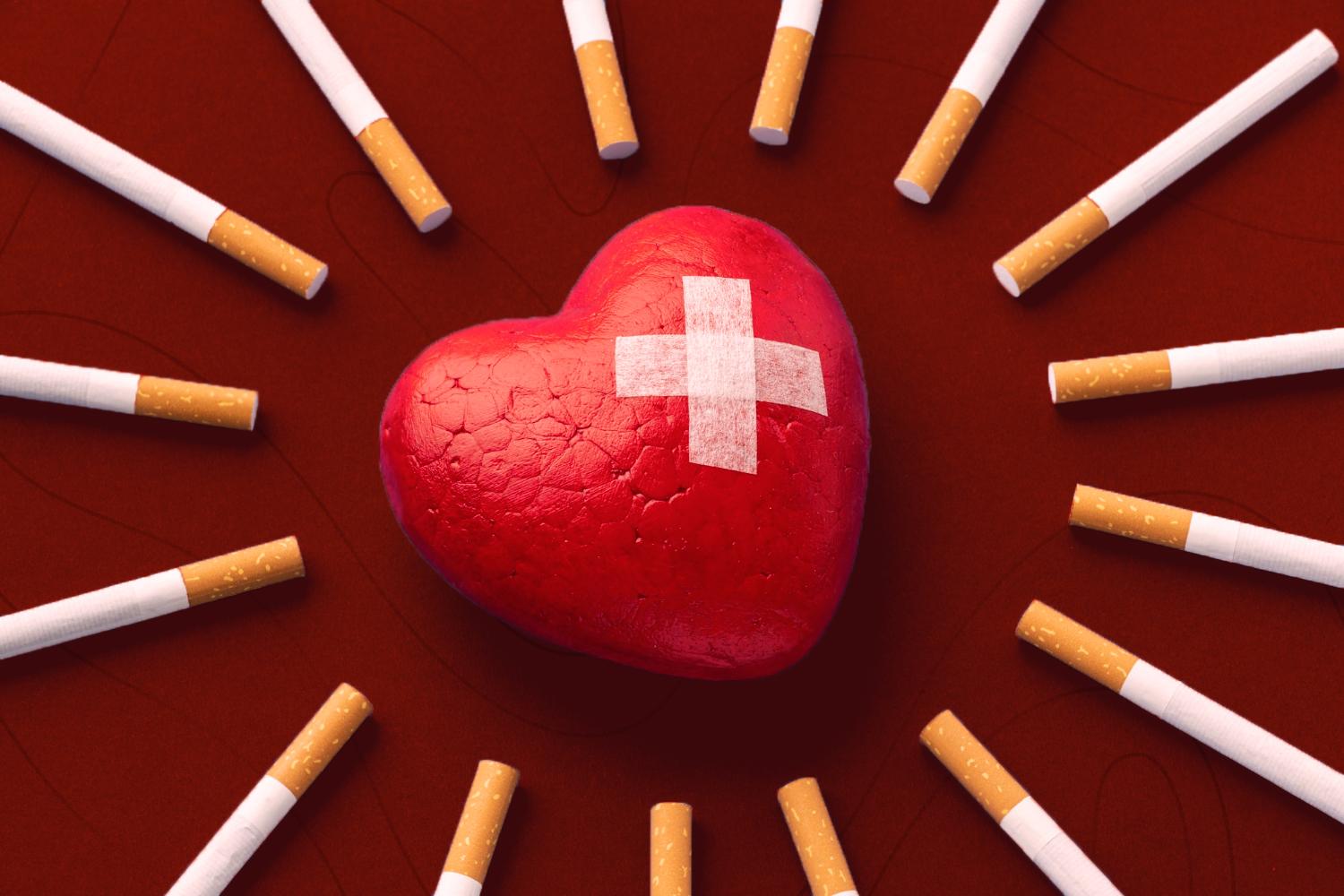 NGHỆ THUẬT
VÀ
Ý NGHĨA
- Lập luận chặt chẽ, lời văn ngắn gọn, thuyết phục
- Liệt kê, so sánh, phân tích phân loại, nêu ví dụ

- Phê phán & kêu gọi mọi người chống lại tệ nạn
- Thuốc lá có nhiều tác hại to lớn đối với đời sống con người
03
BLOOKET
Game tổng kết kiến thức
04
Mô hình
Mô hình thể hiện tác hại của việc hút thuốc lá
CẢM ƠN MỌI NGƯỜI ĐÃ LẮNG NGHE!!!